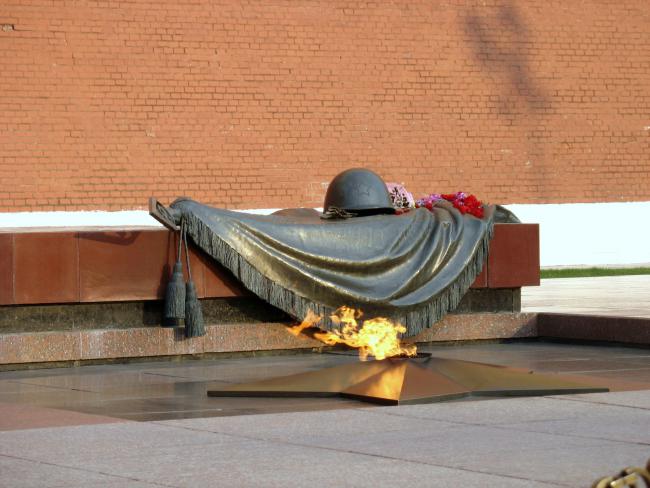 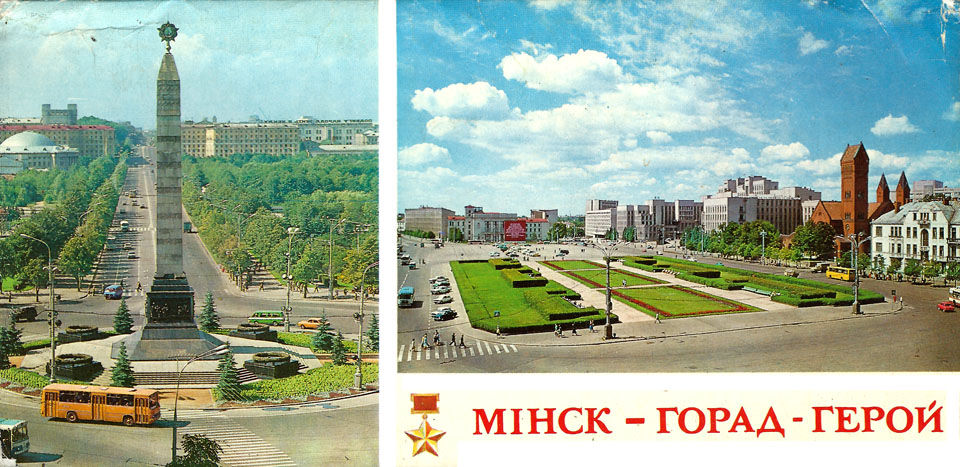 Города-герои Великой Отечественной войны
Составитель: 
воспитатель 1 кв. кат. 
Шустикова В.В.
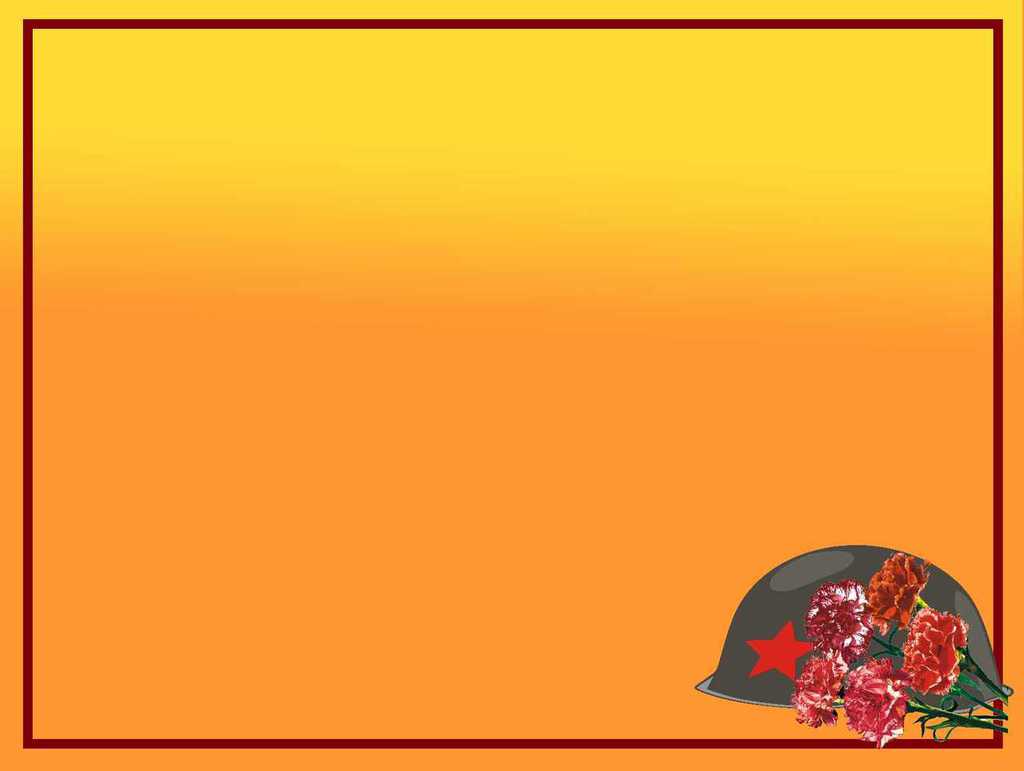 Звание город-герой
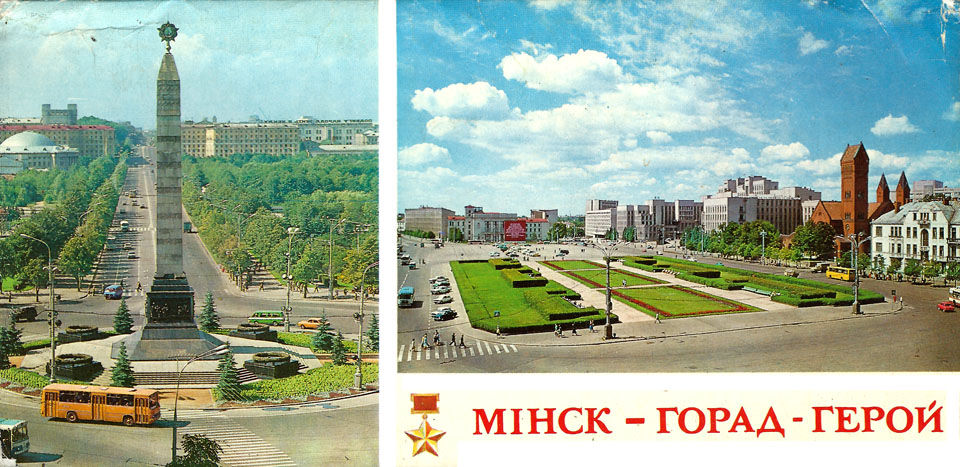 Ленинград (Санкт-Петербург) – 1945 год;
Сталинград (Волгоград) – 1945 год;
Севастополь -1945 год;
Одесса – 1945 год;
Киев -1965 год;
Москва -1965 год;
Брест (крепость-герой) -1965 год;
Керчь – 1973 год;
Новороссийск -1973 год;
Минск -1974 год;
Тула -1976 год;
Мурманск -1985 год;
Смоленск -1985 год.
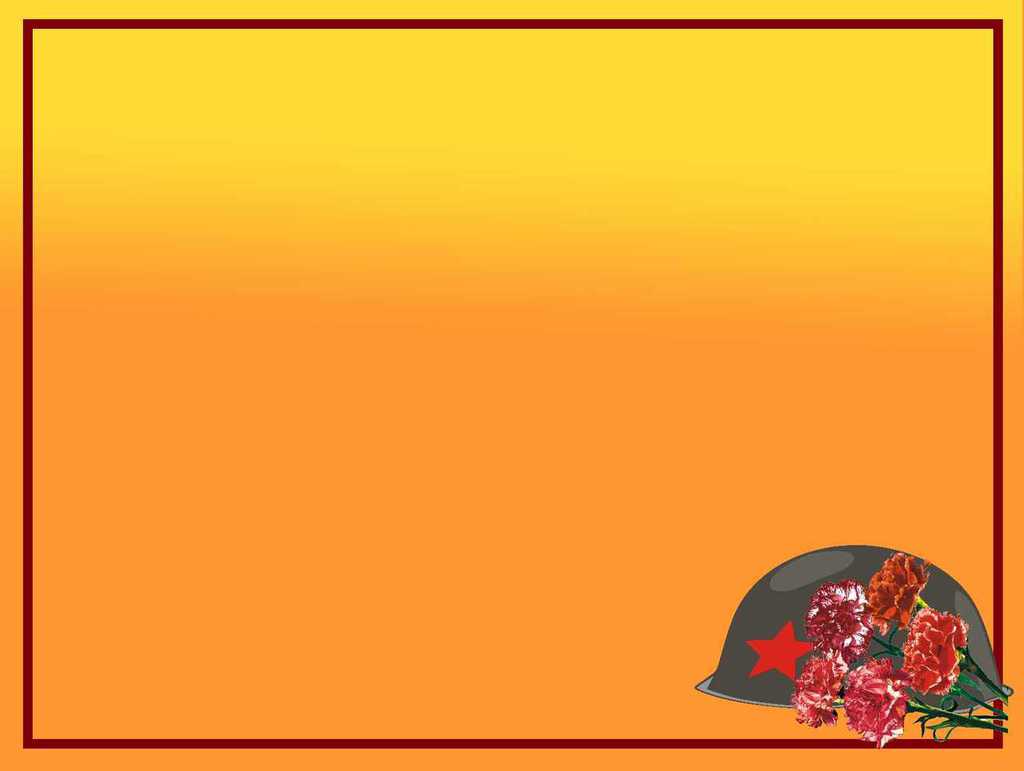 Город-герой Москва
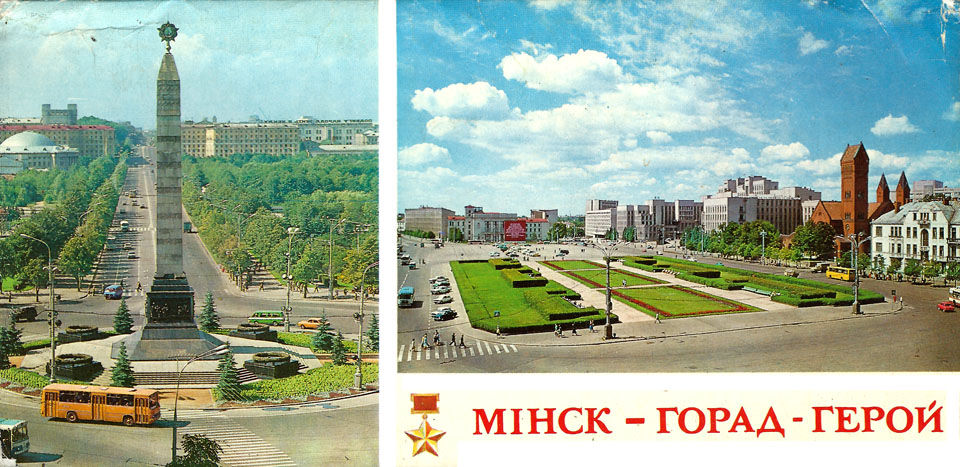 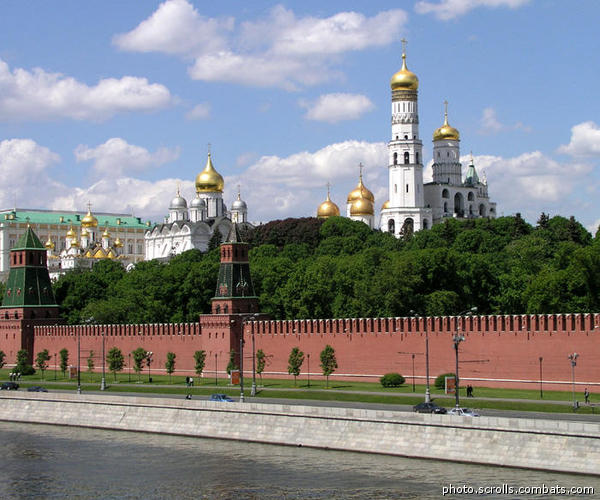 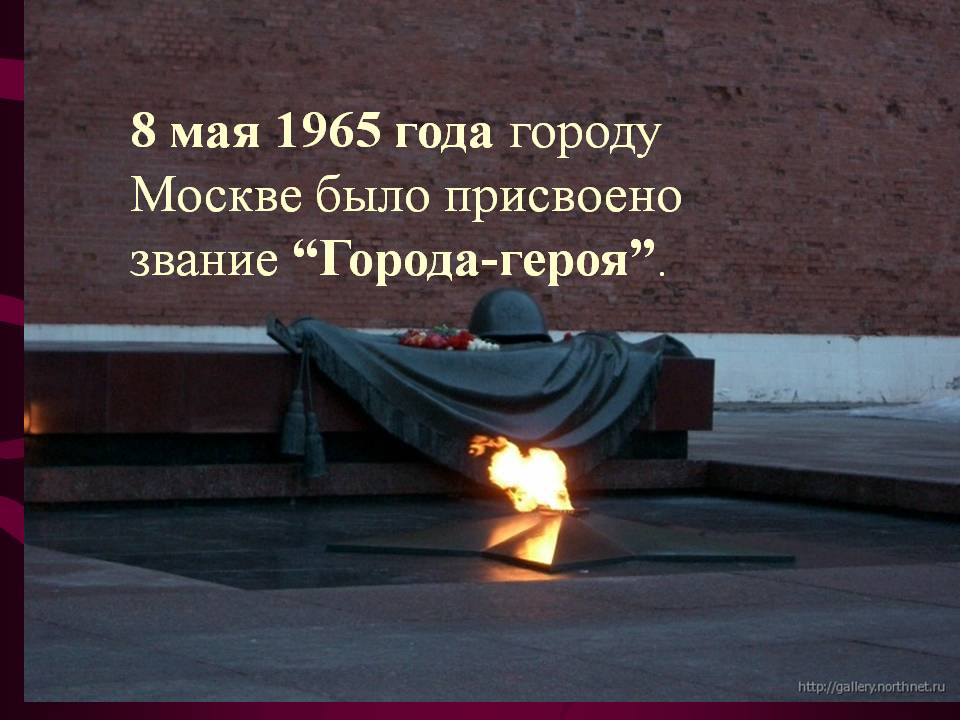 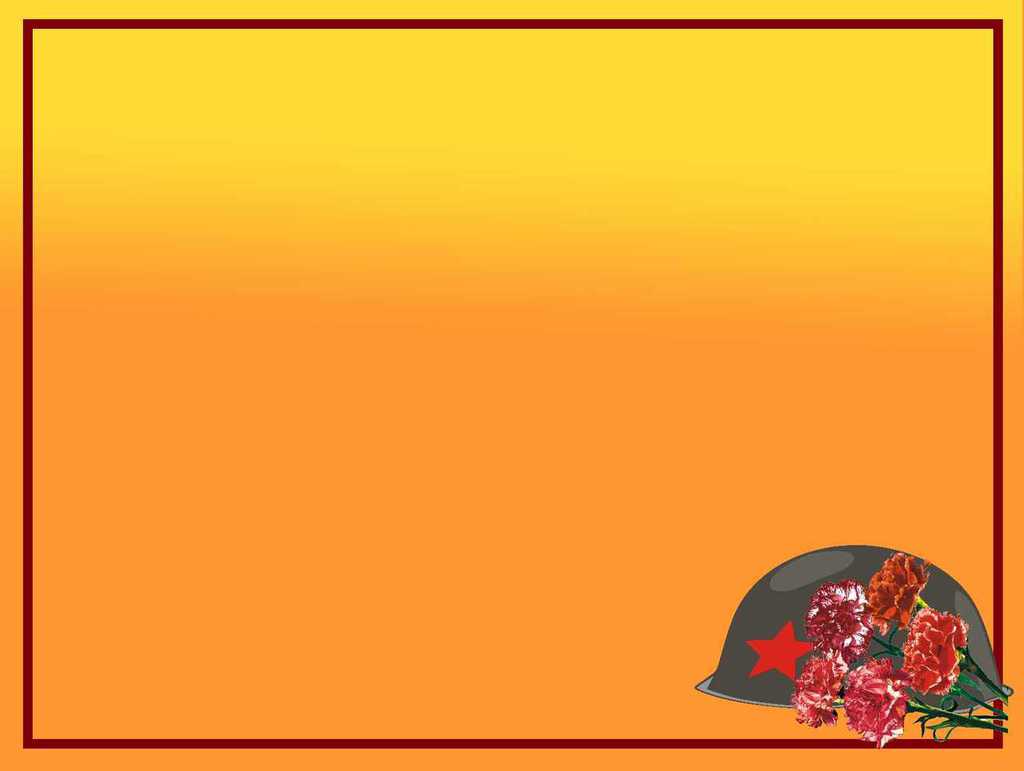 Город-герой Ленинград
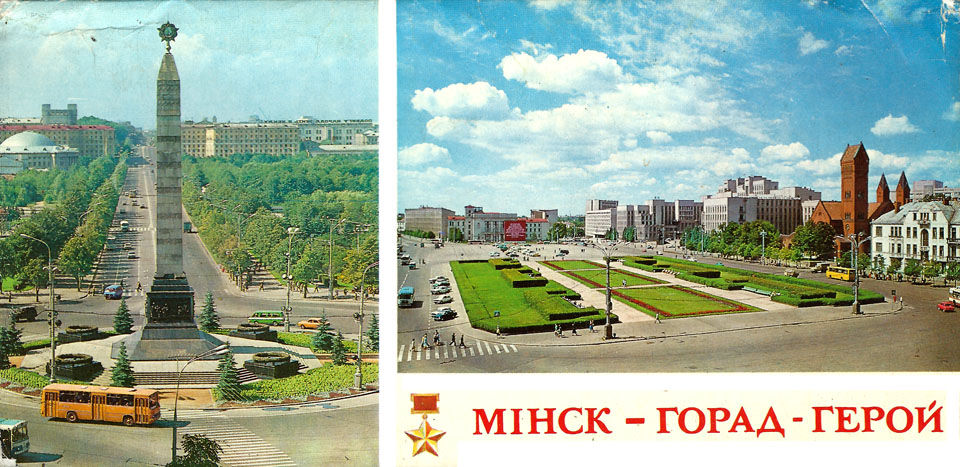 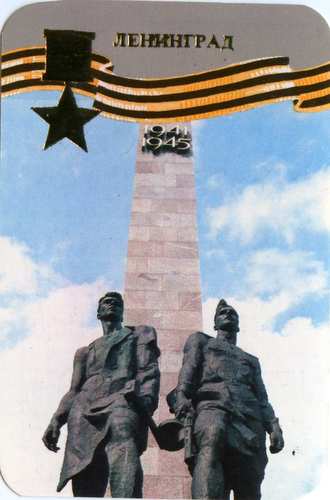 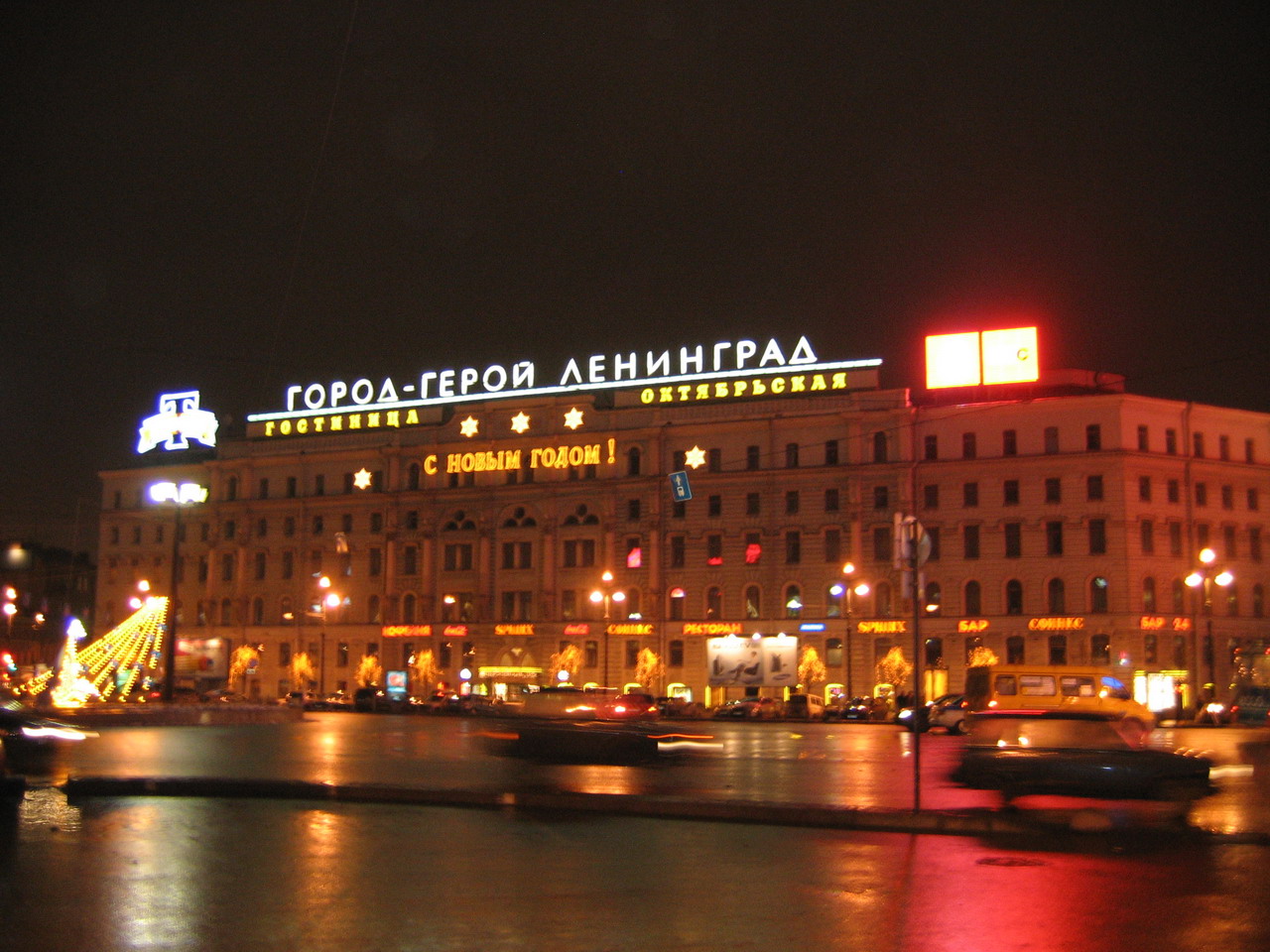 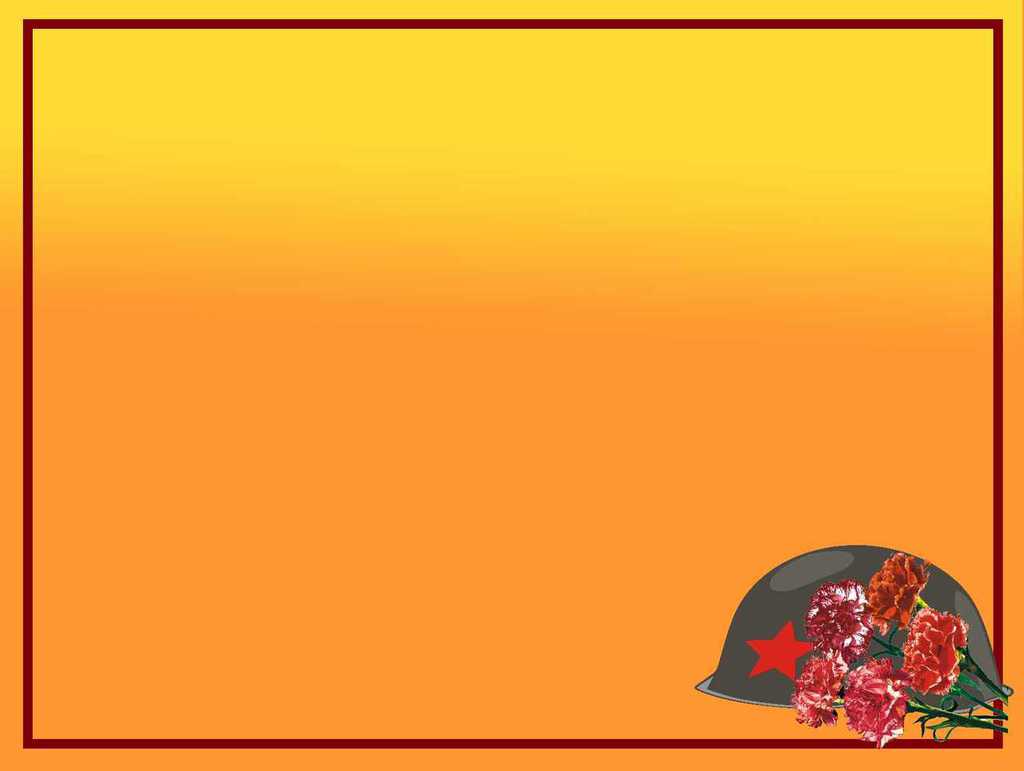 Город-герой Сталинград (Волгоград)
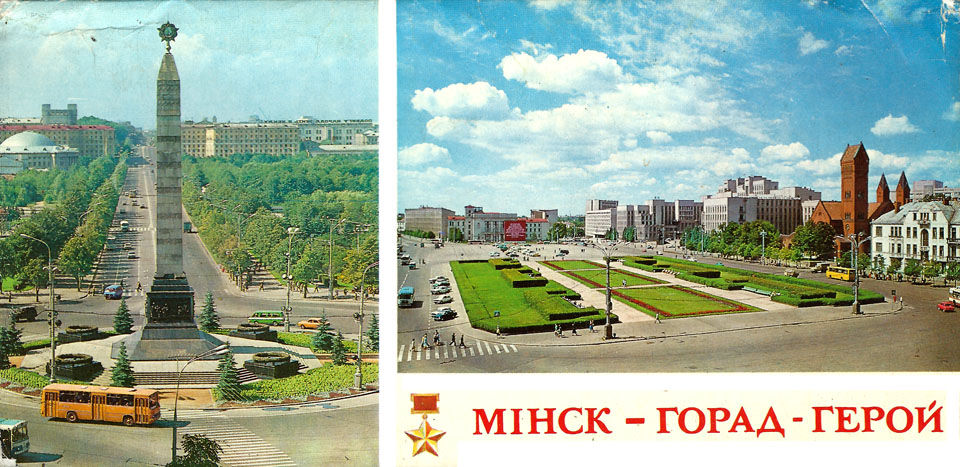 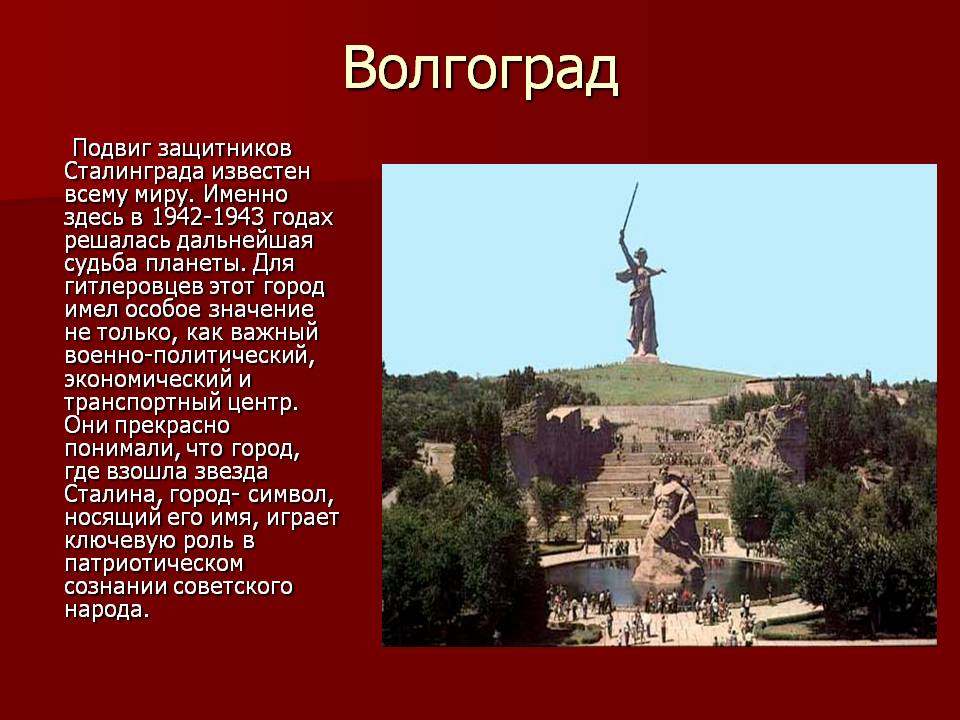 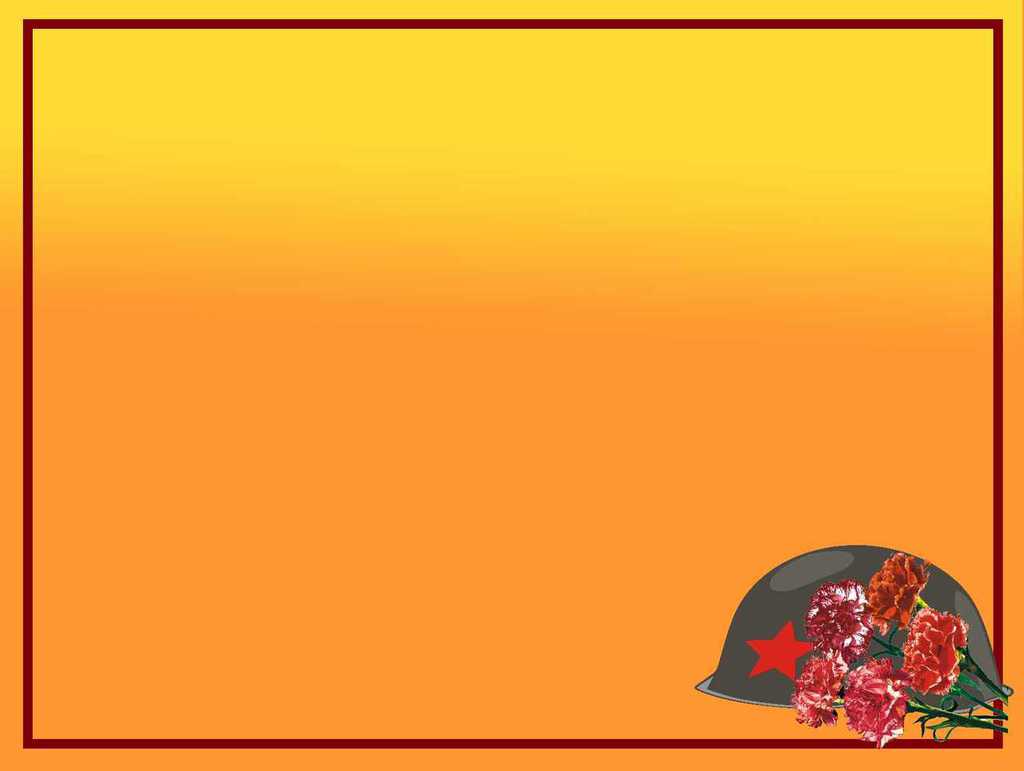 Город-герой Киев
Город-герой Киев
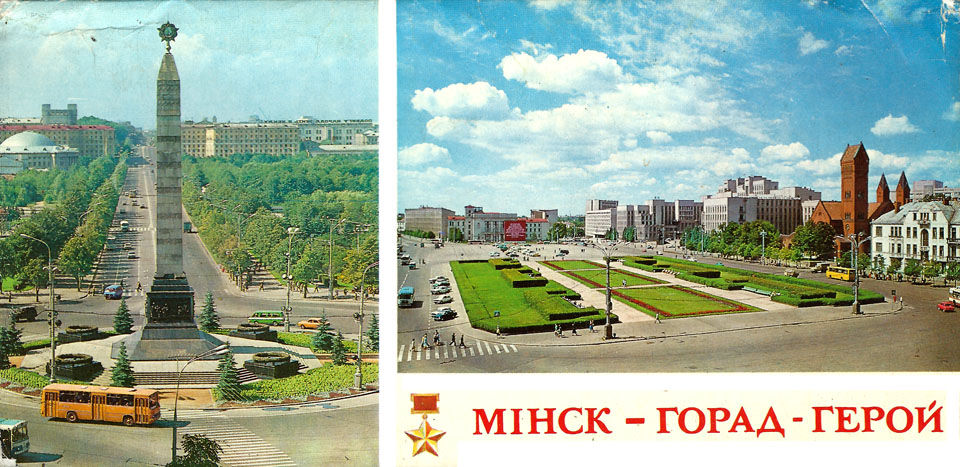 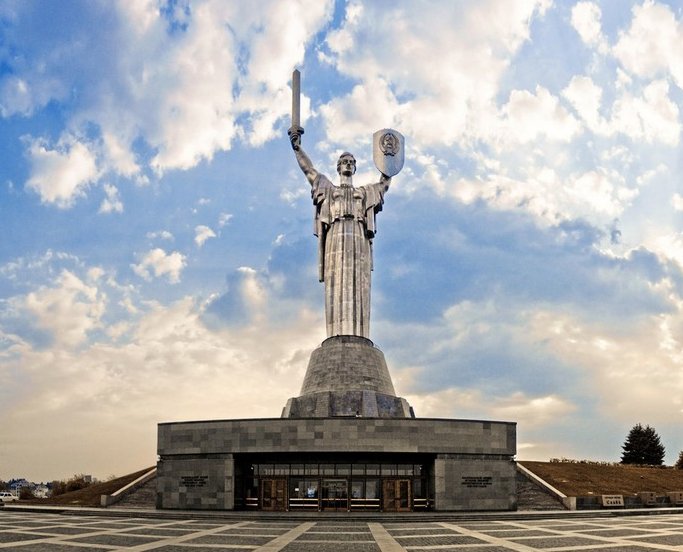 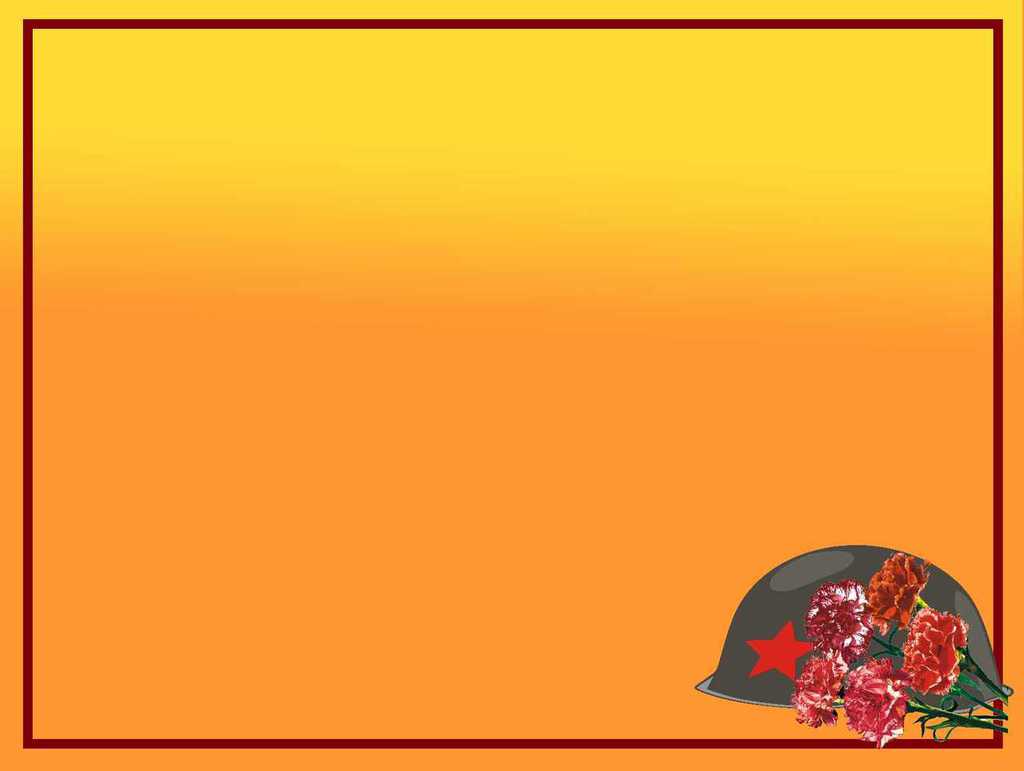 Город-герой Минск
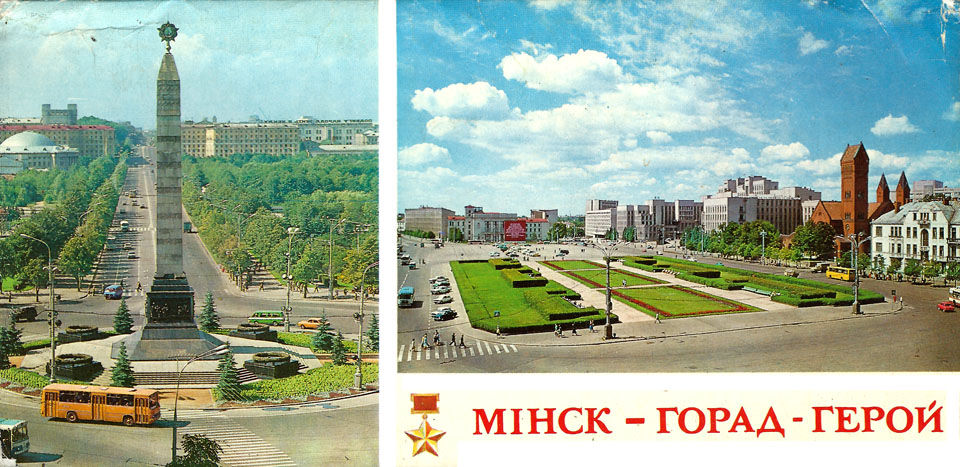 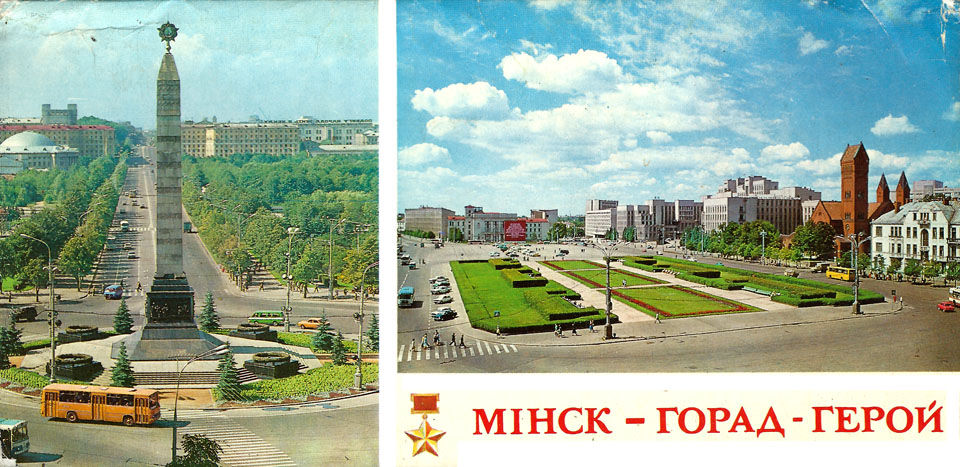 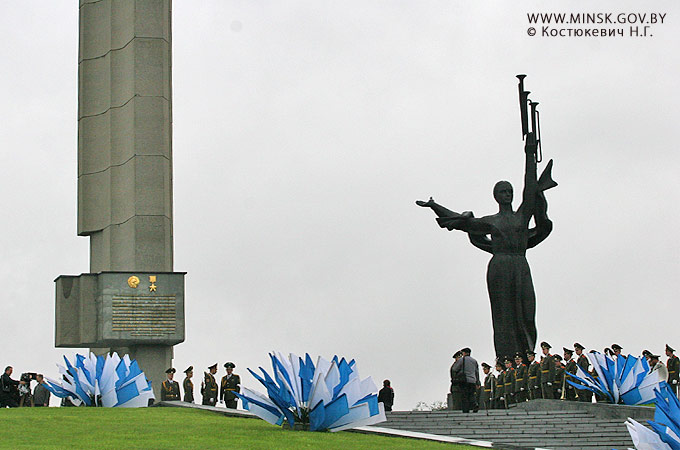 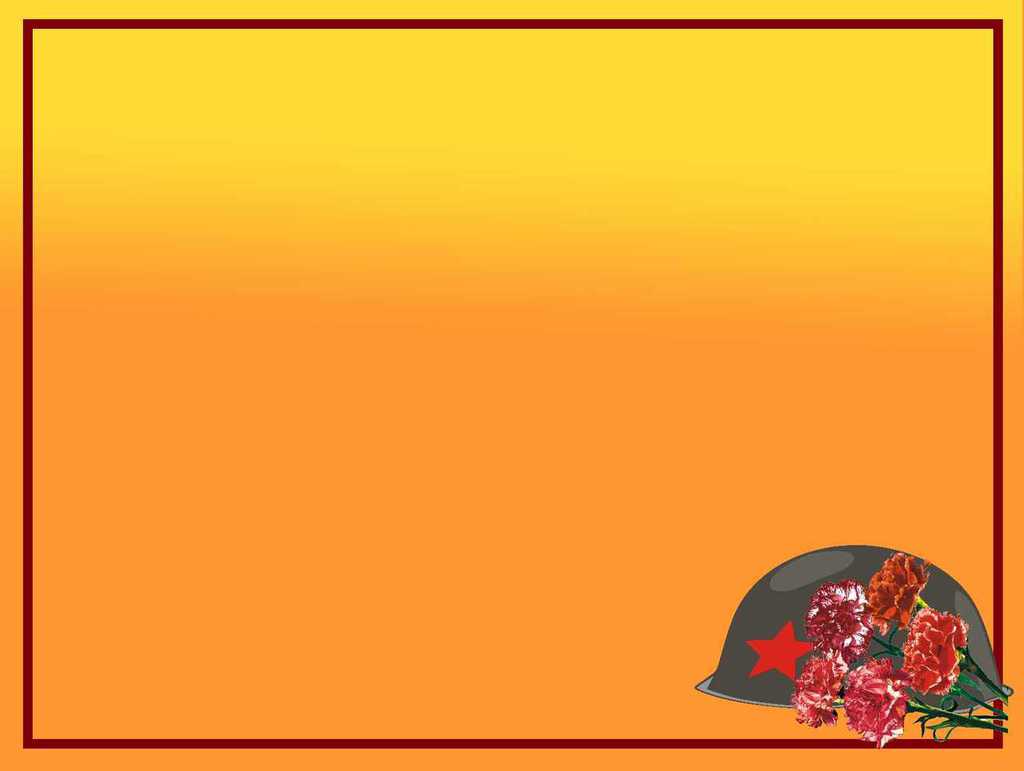 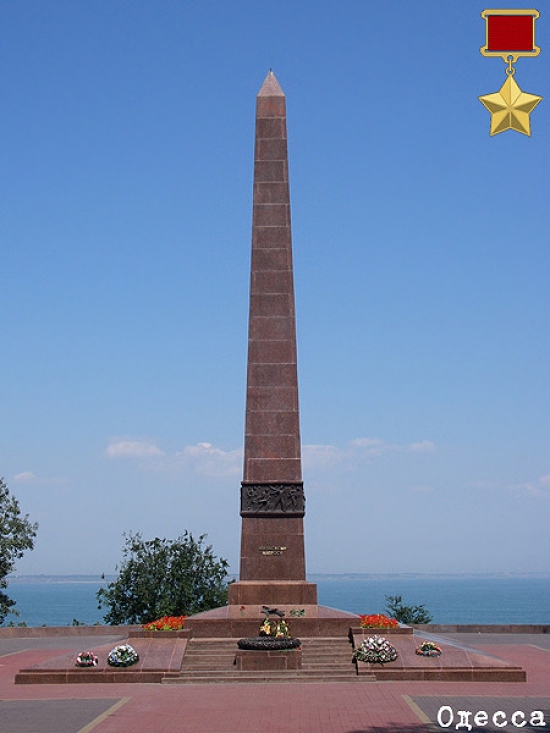 Город-герой Одесса
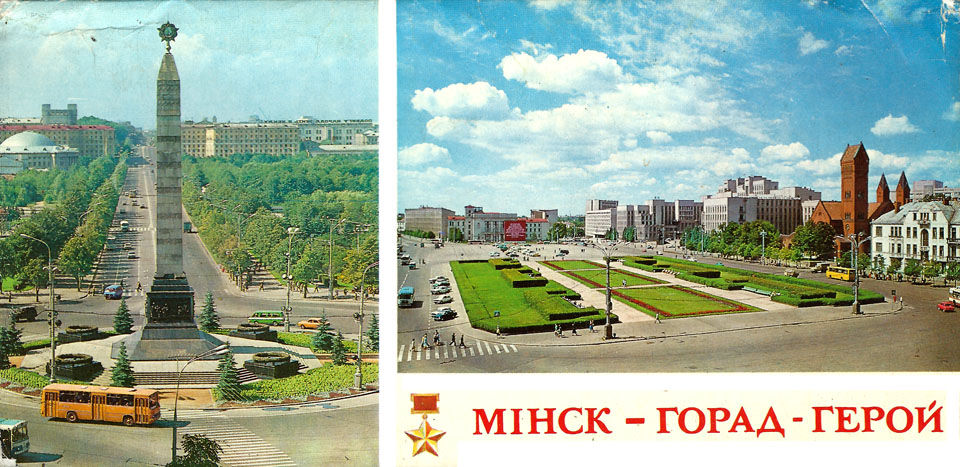 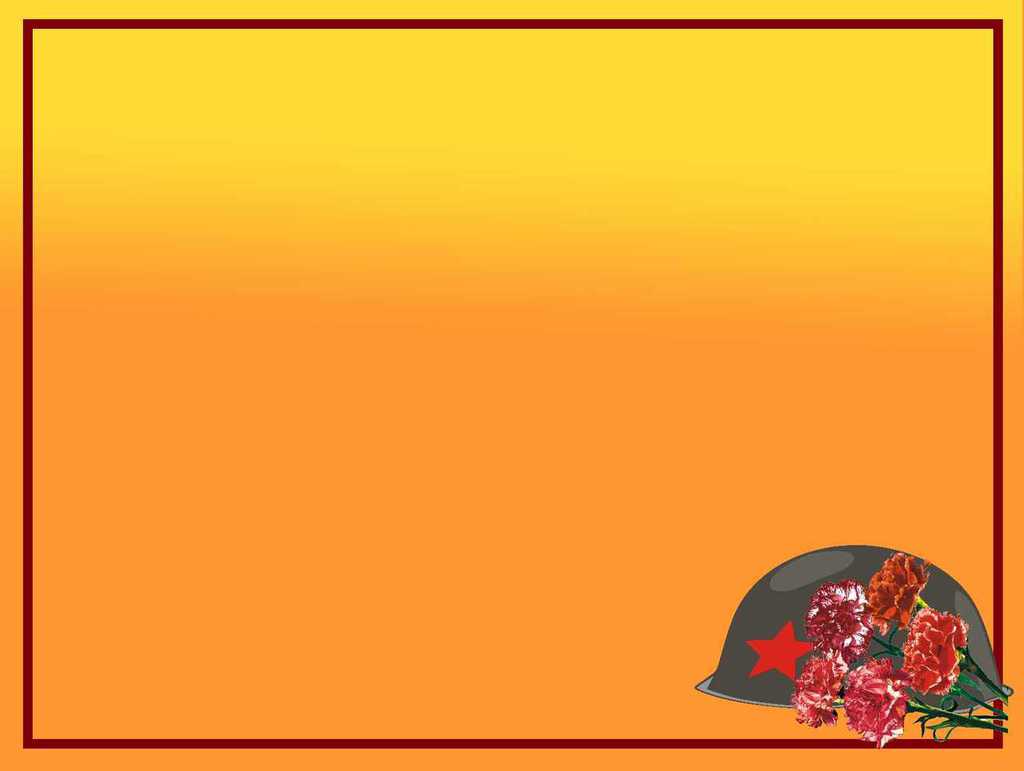 Город-герой Севастополь
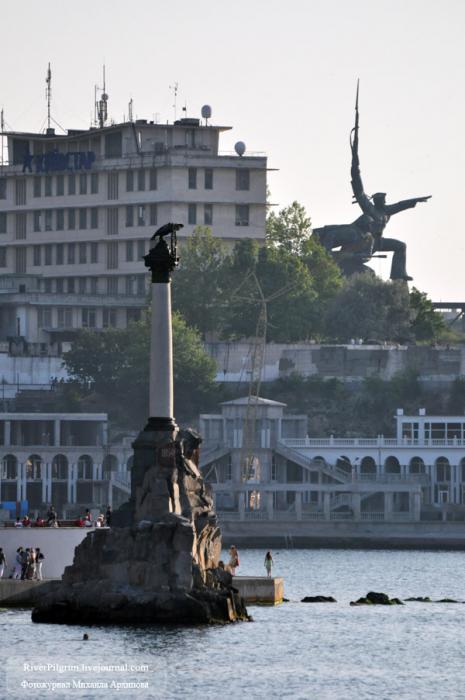 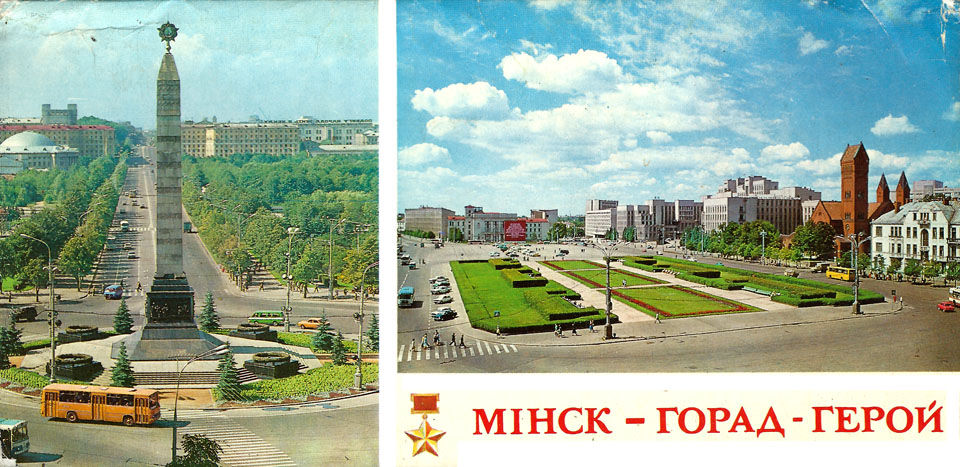 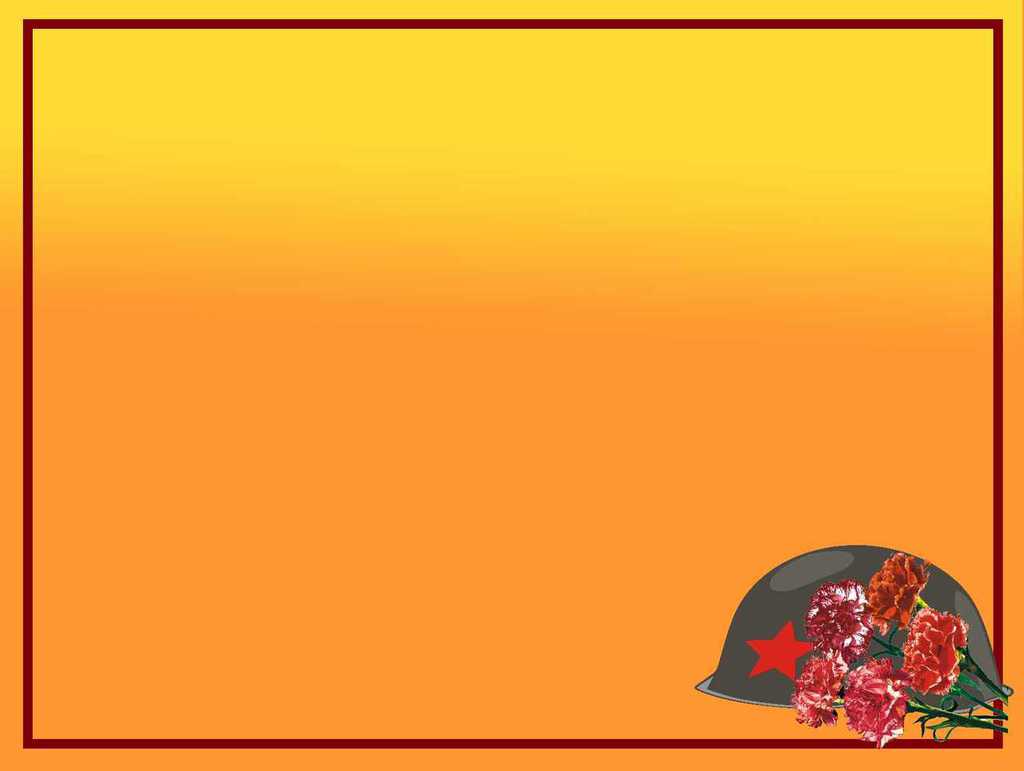 Город-герой Новороссийск
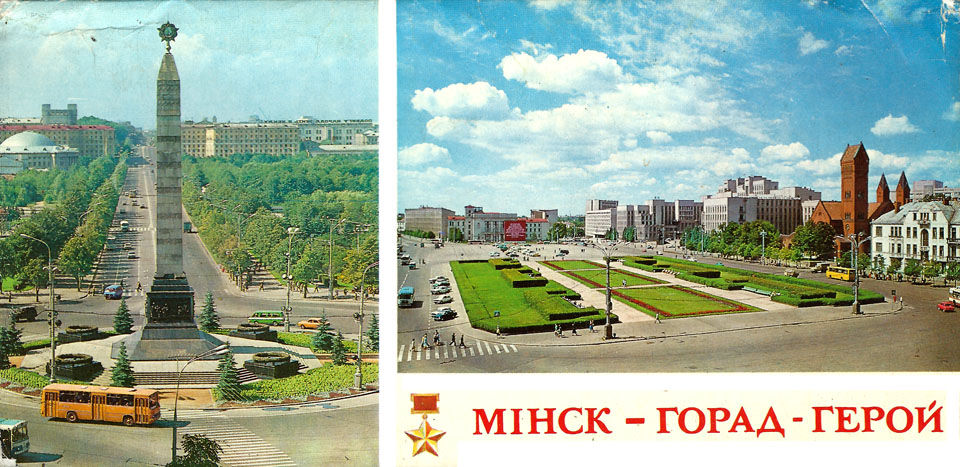 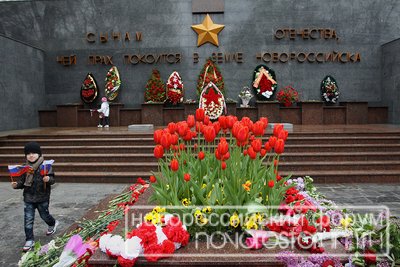 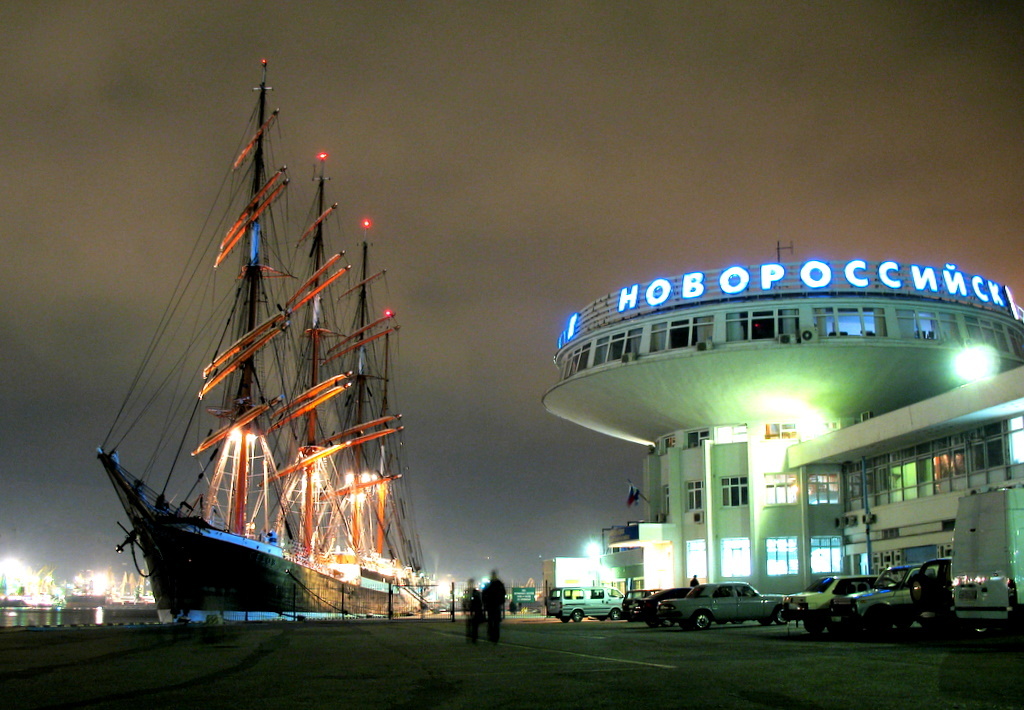 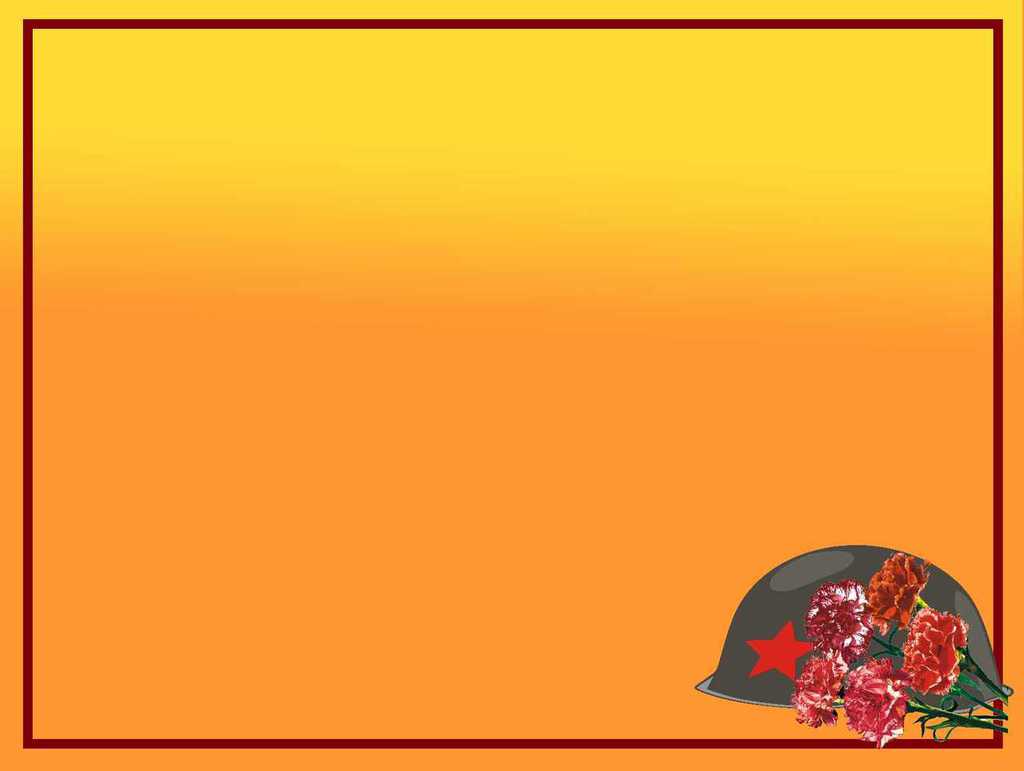 Город-герой Керчь
Город-герой Керчь
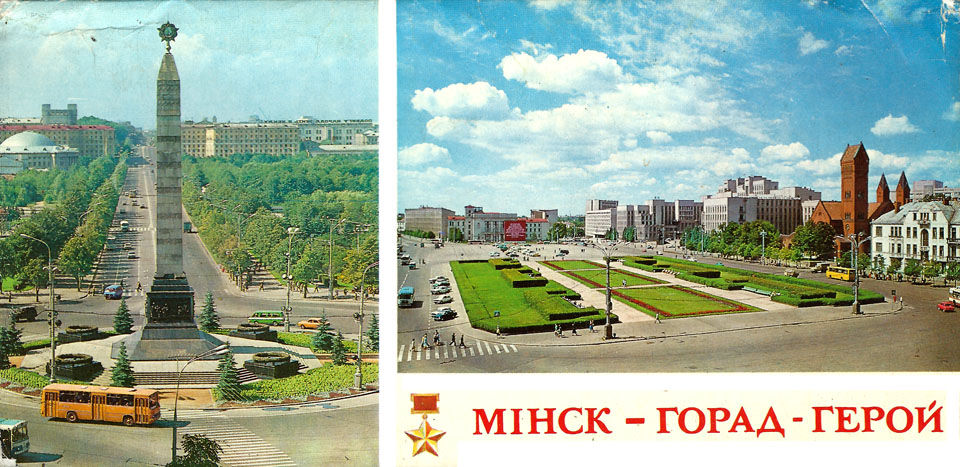 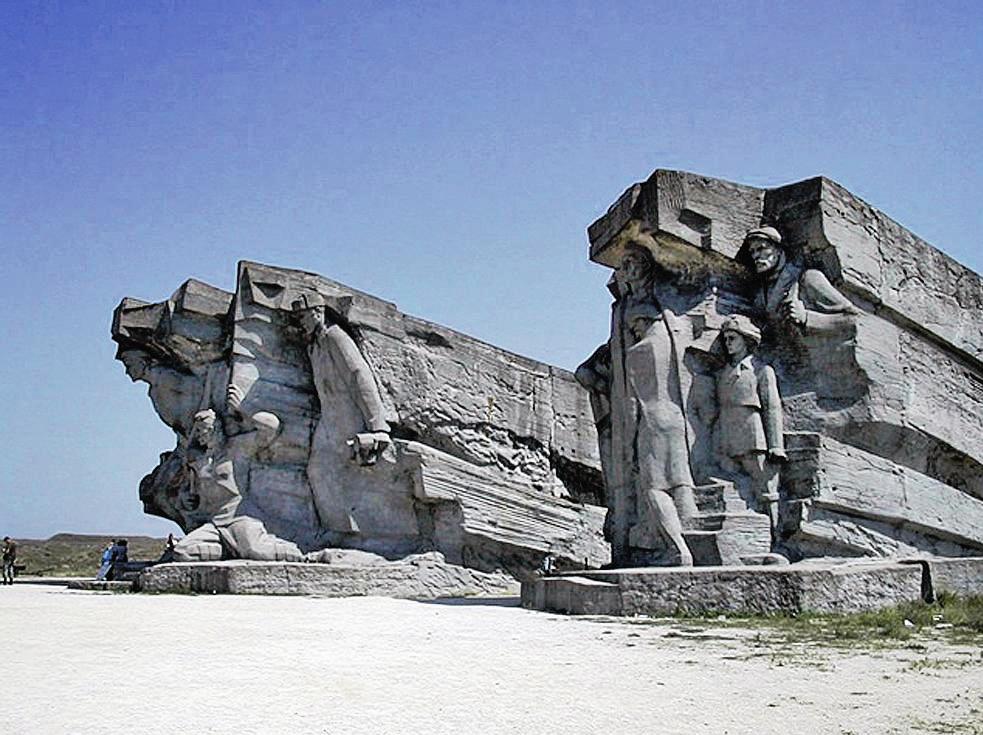 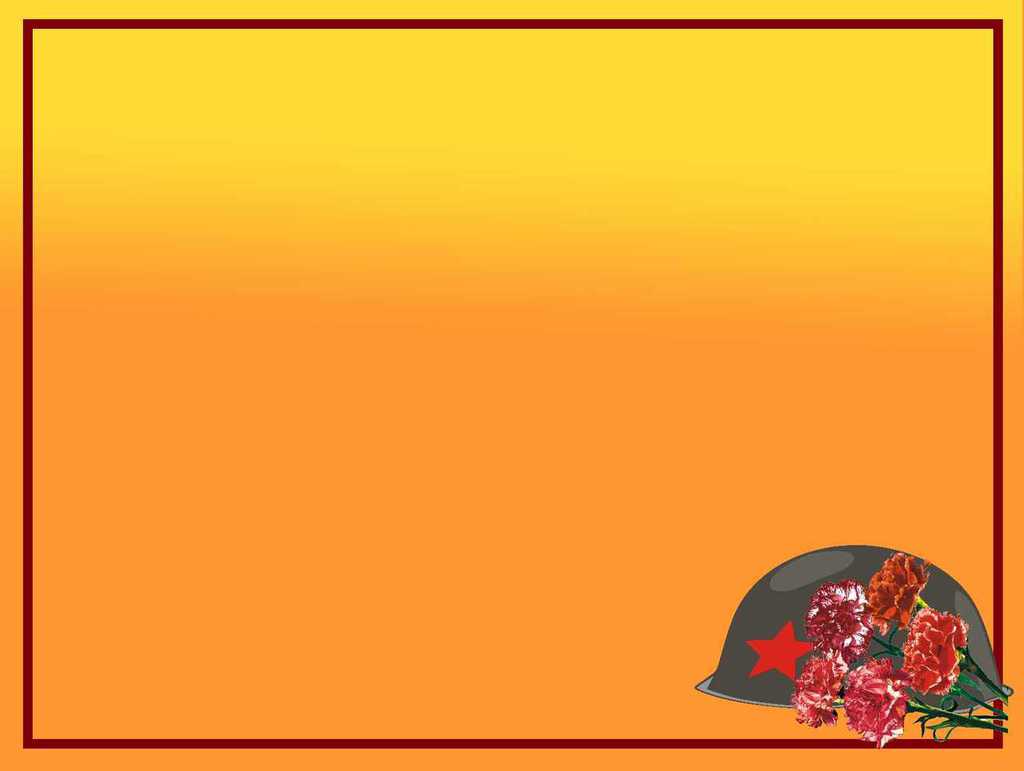 Город-герой Тула
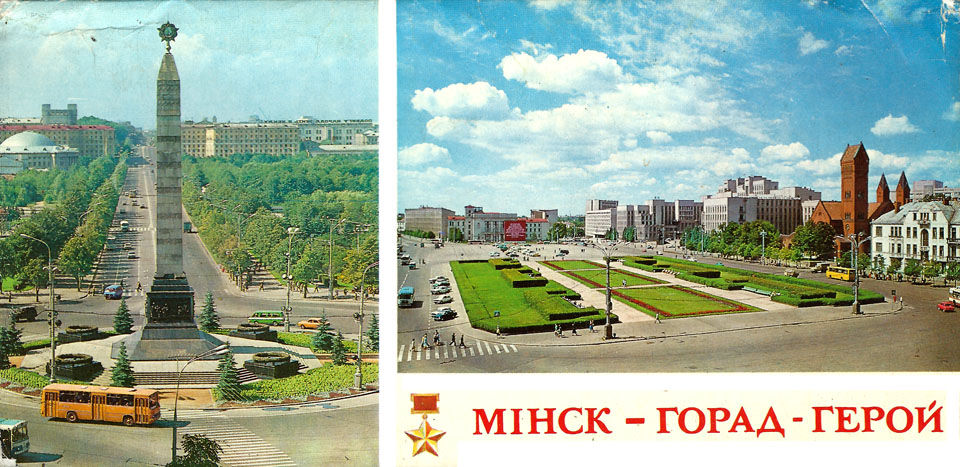 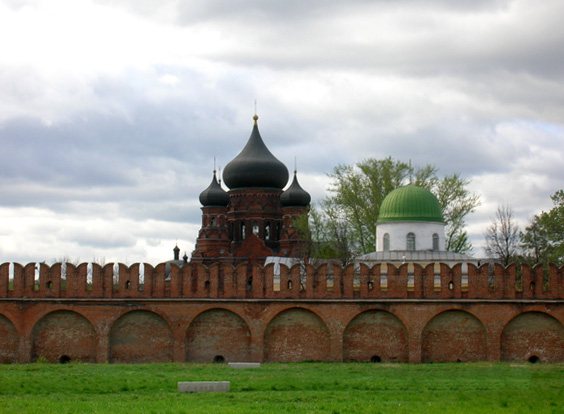 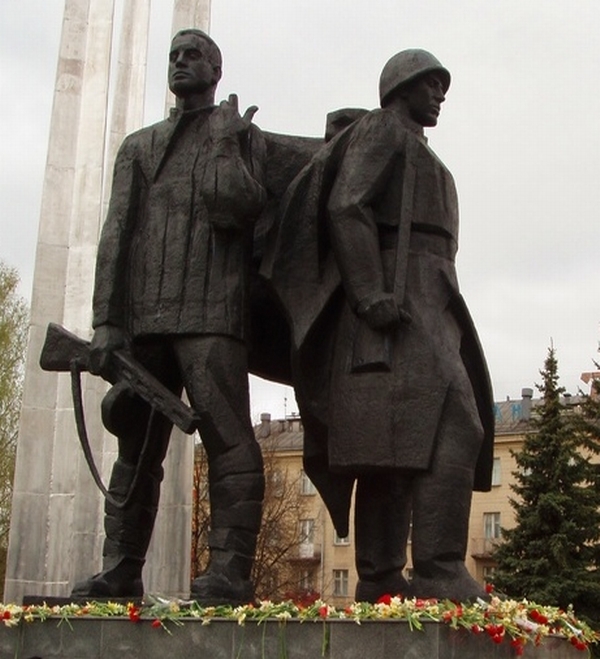 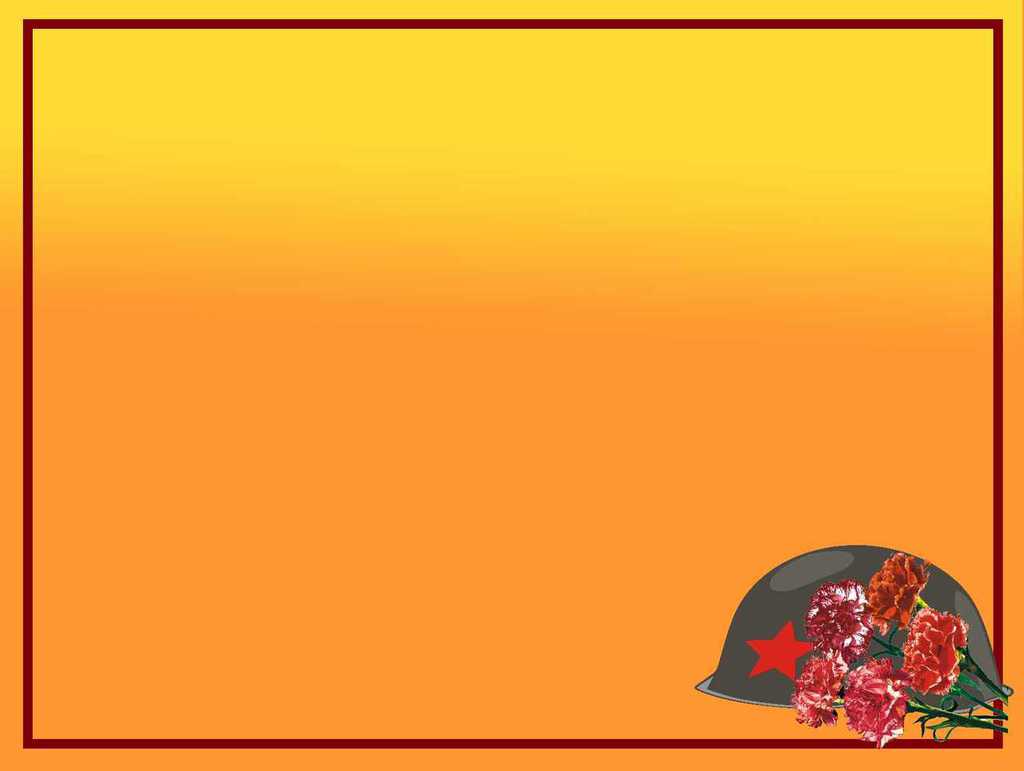 Город-герой Мурманск
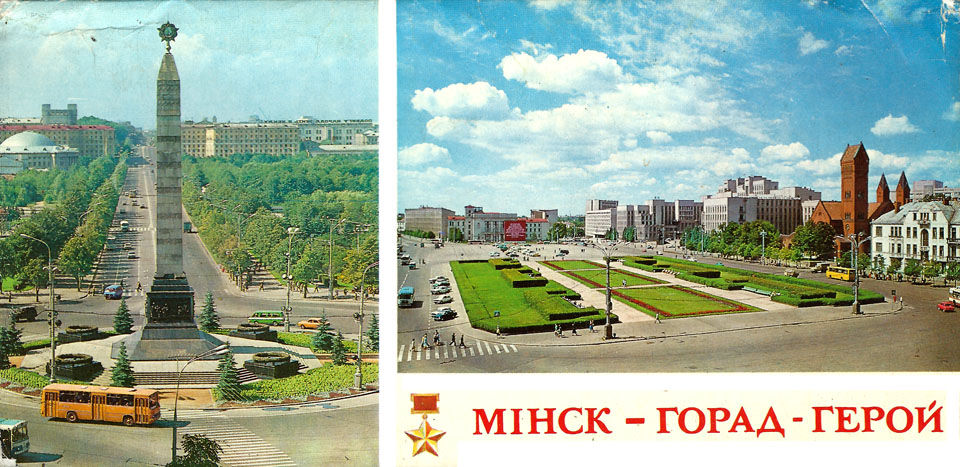 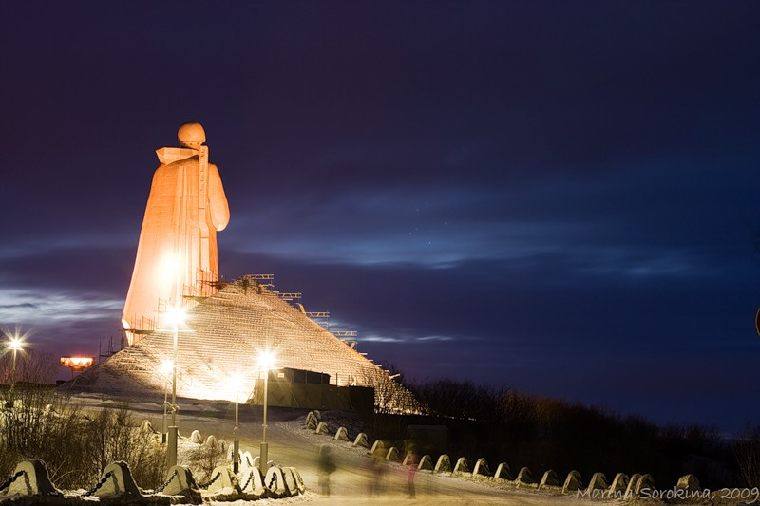 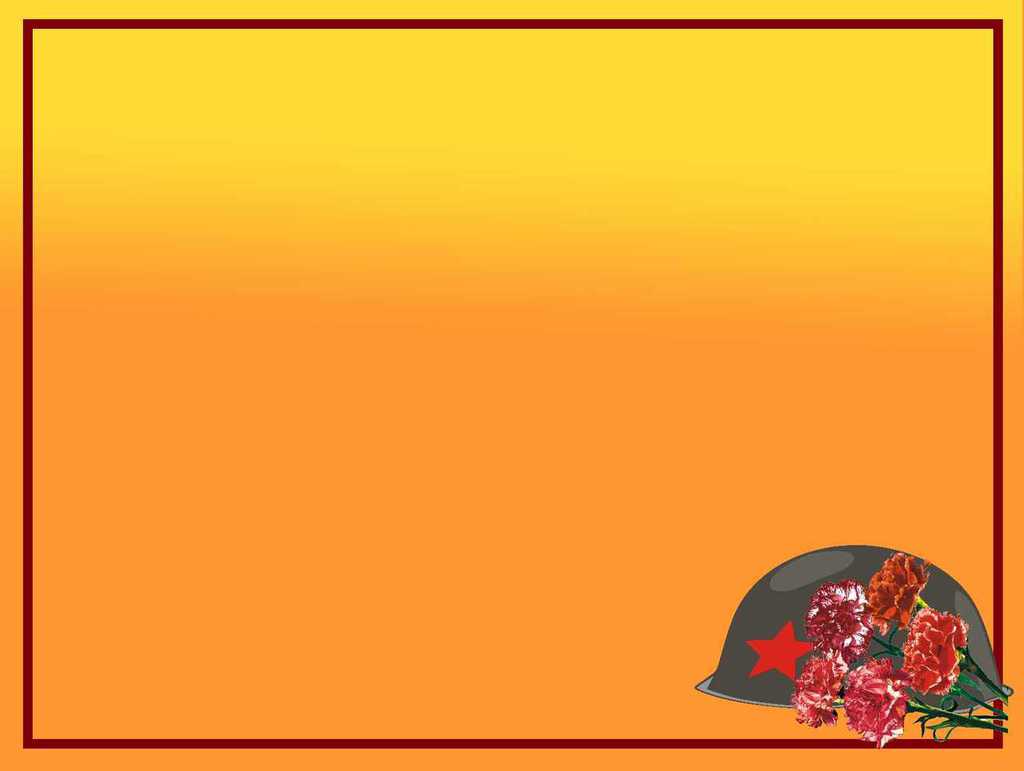 Город-герой Смоленск
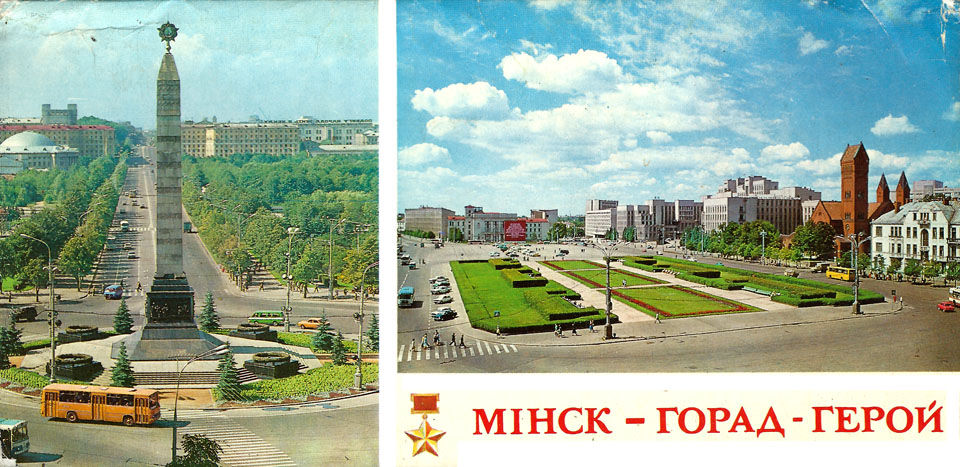 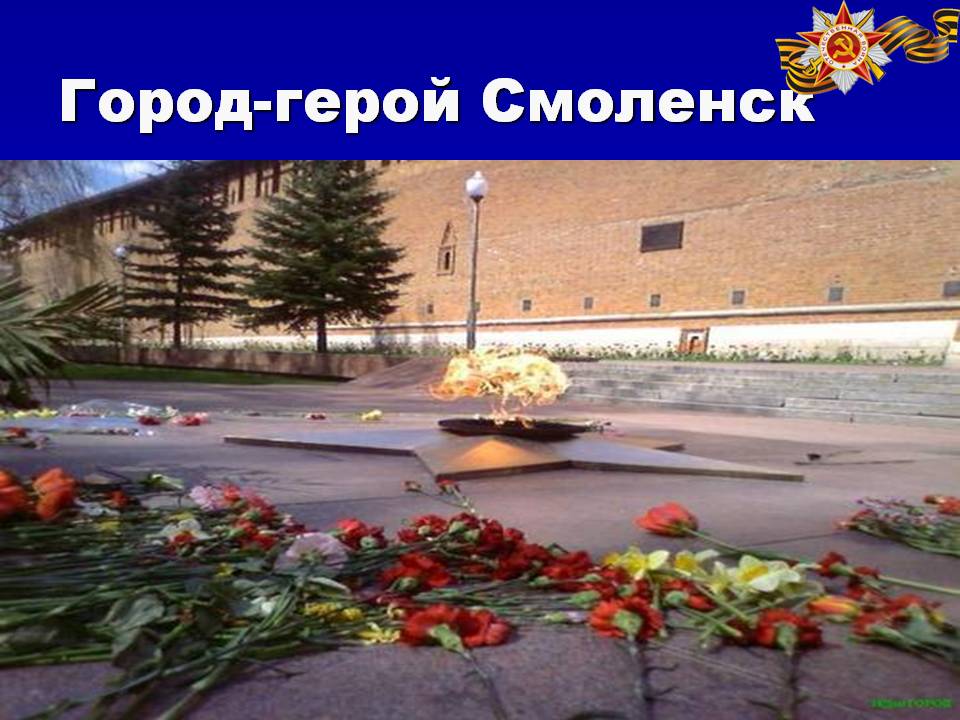 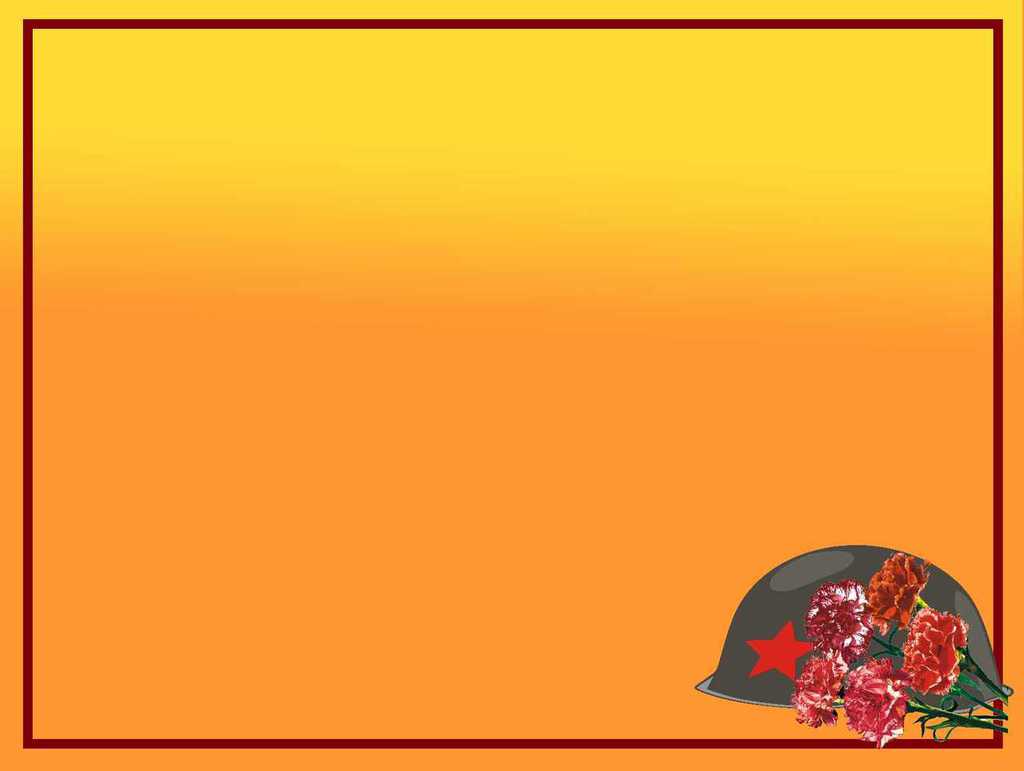 Крепость-герой Брест (Брестская крепость)
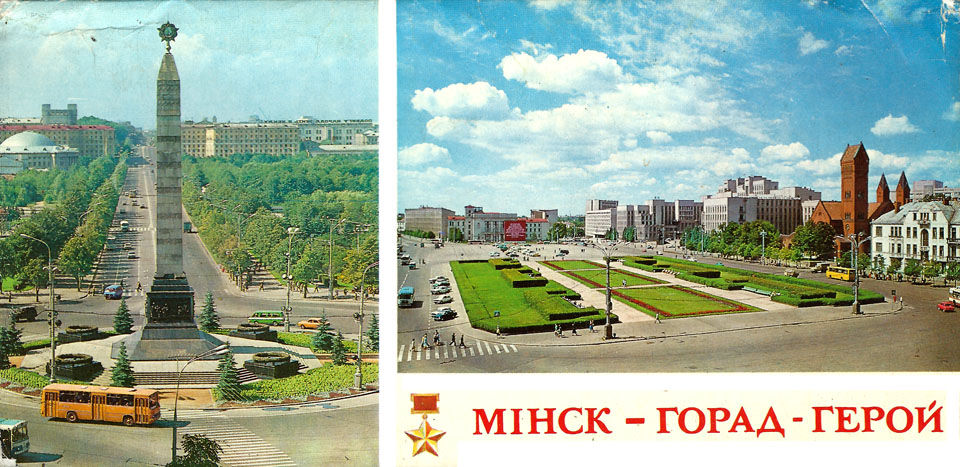 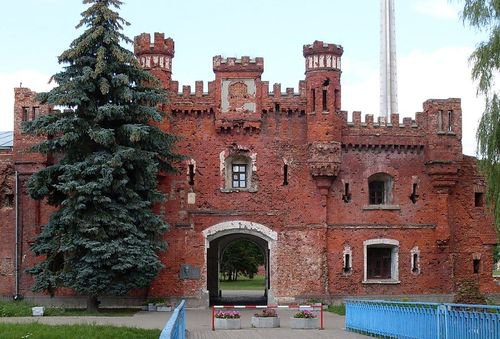 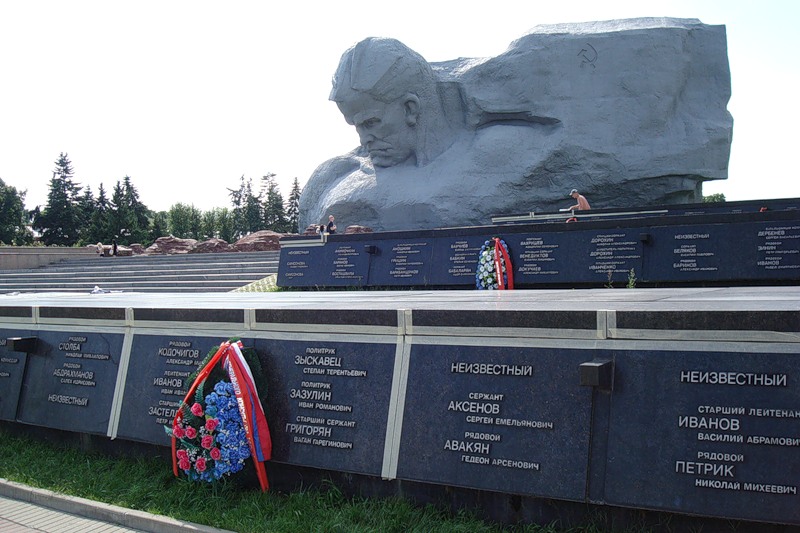 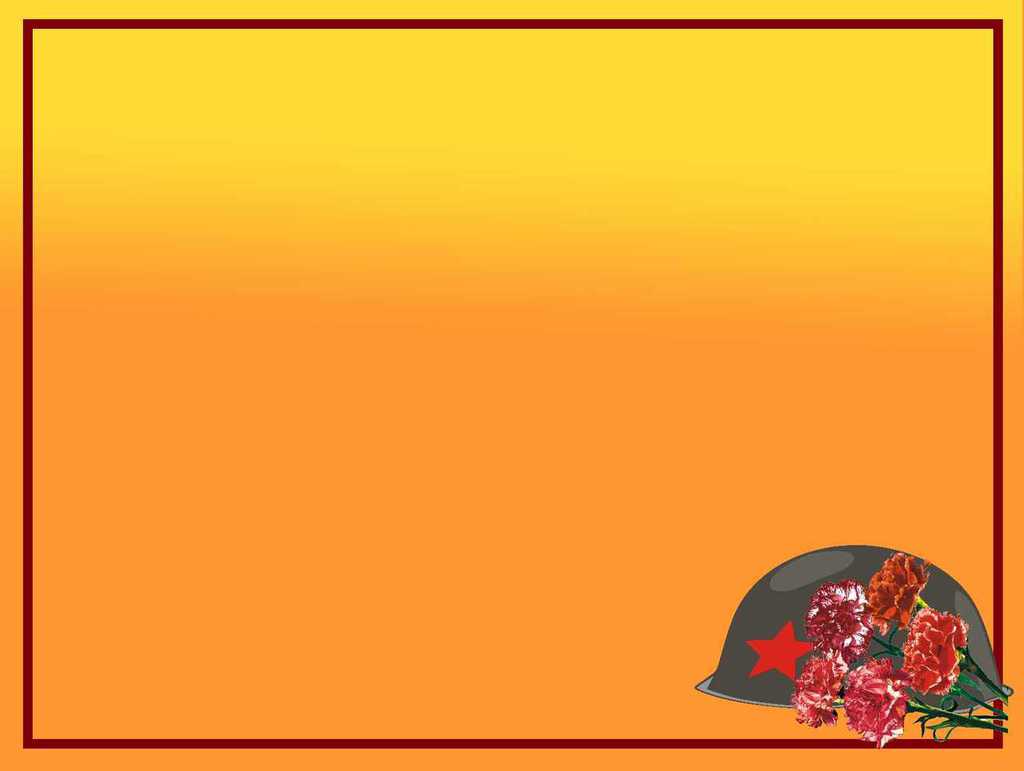 Информационные источники: Картинки: 1http://900igr.net/kartinki/istorija/Po-gorodam-gerojam/015-Gorod-geroj-Leningrad.html2.http://www.wincantov.com.ua/events_dat.php?id=1http://900igr.net/kartinki/istorija/Po-gorodam-gerojam/013-Gorod-geroj-3. Kiev.htmlhttp://900igr.net/kartinki/istorija/Po-gorodam-gerojam/013-Gorod-geroj-4.http://900igr.net/kartinki/istorija/Po-gorodam-gerojam/015-Gorod-geroj-Leningrad.html5. http://smotra.ru/users/moskawa/6. http://www.livekuban.ru/afisha/2012-9-16/other/3933 7. http://newscrimea.ru/znaniya/57-gorod-geroy-kerch.html8.http://vtule.ru/public/public_echo.php?id=843&id_pr=0&id_razdel=5&page=629. http://searchmasterclass.net/raznye-master-klassy-i-podelki/551955-murmansk-gorod-moj-shirokoplechij.html10. http://photoshare.ru/photo8866246.html11. Стихотворение http://krasivye-stihi.3dn.ru/load/o_vojne_voennye/stikhi_o_vojne_do_slez/23-1-0-101
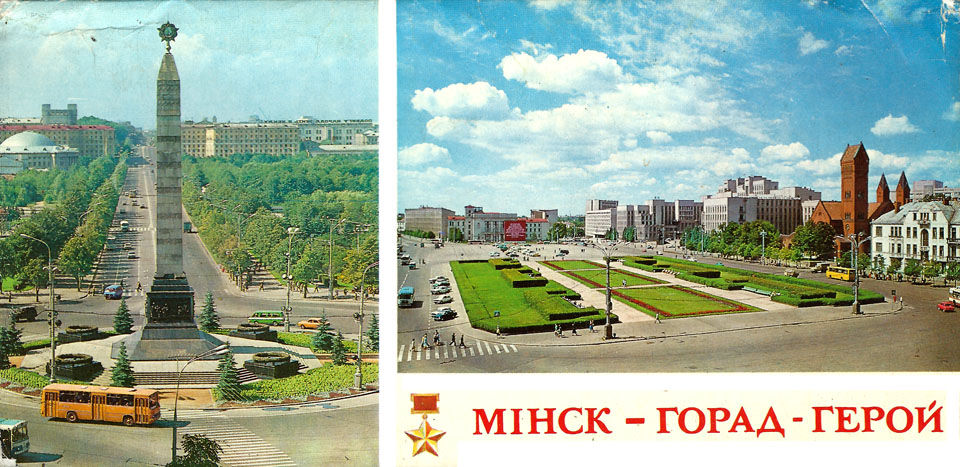 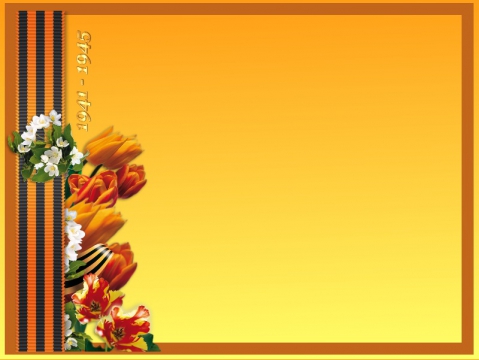 «ВЕЛИКАЯ ВОЙНА»Была война в сороковых,Там на смерть дрались за свободу,За то, чтоб не было невзгоды,За то, чтоб не было войны.На минах танки подрывались,Солдаты на смерть там сражались.И в восемнадцать лет свои,За нас отдали жизнь они.То, что случилось, не забудем,И до конца мы помнить будемПро подвиг тот в сороковых,Про тех, кого уж нет в живых. 
                                   Иван Ващенко